LA ESTÉTICA, ÉTICA Y SENSIBILIDAD
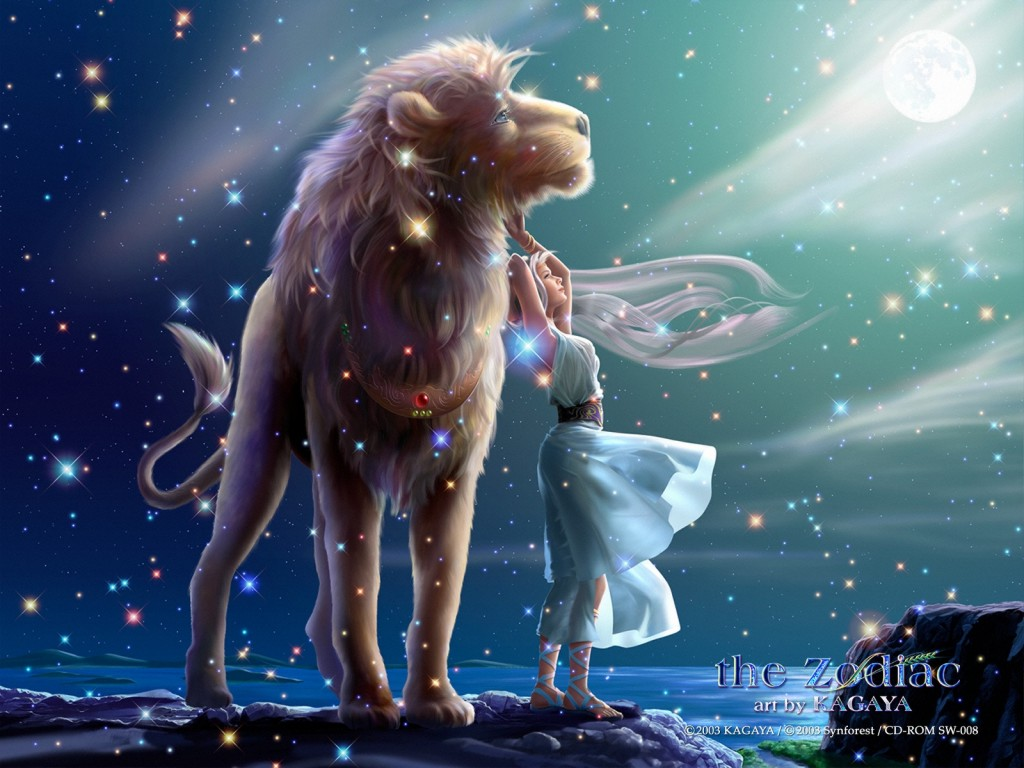 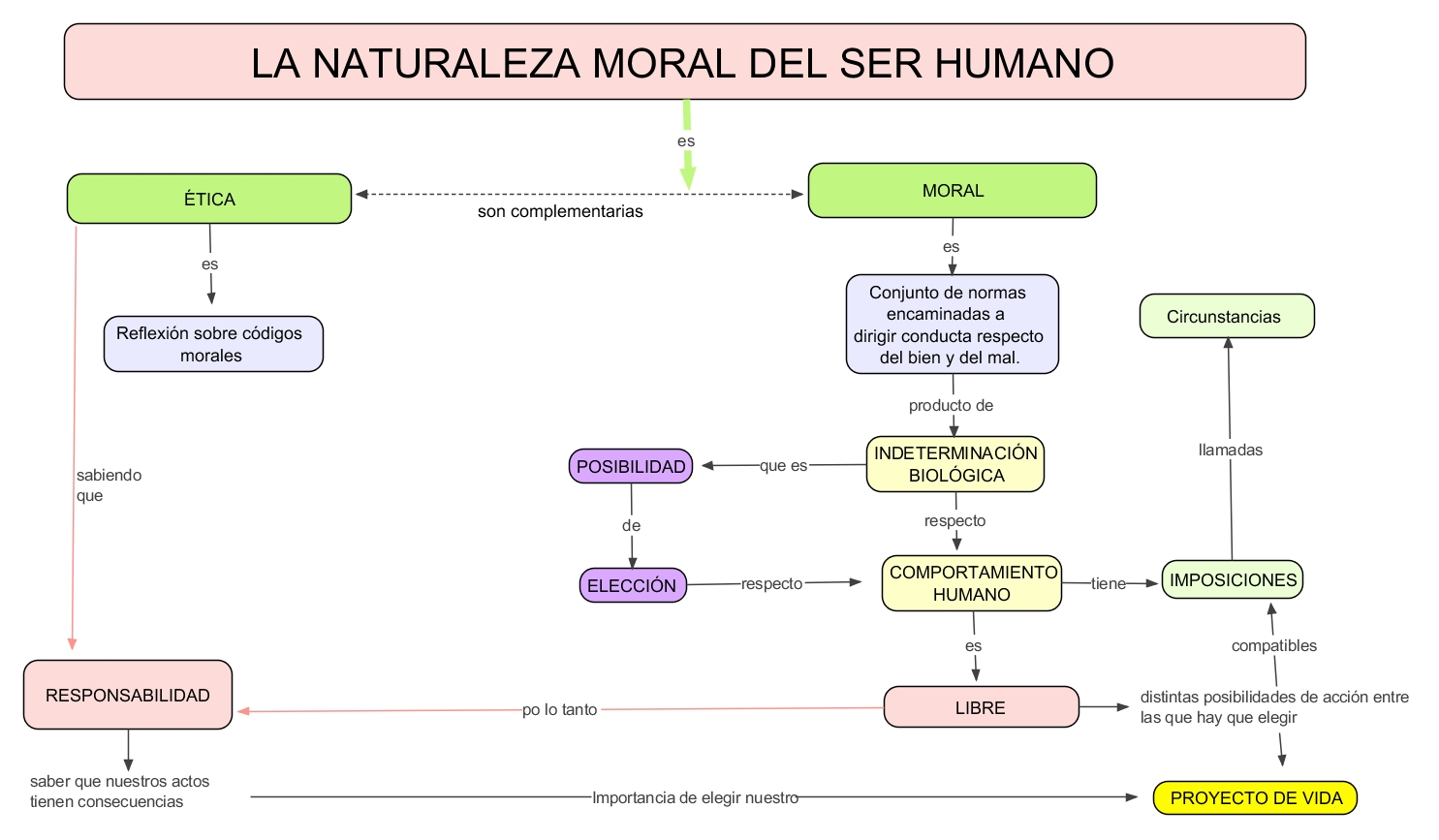 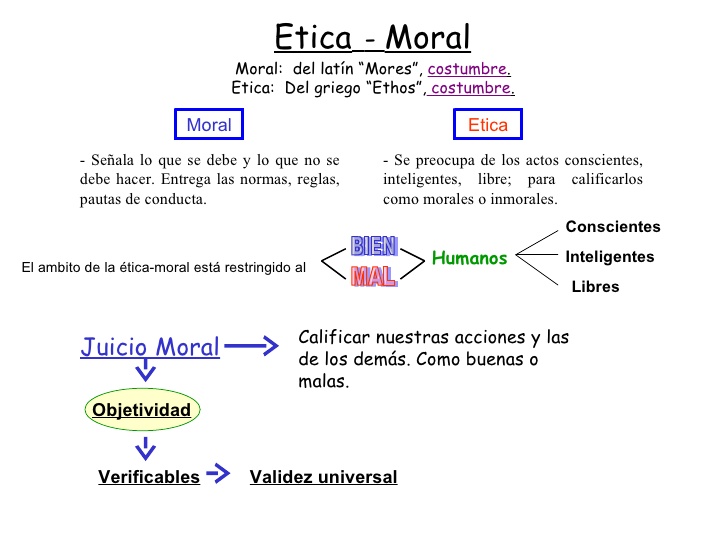 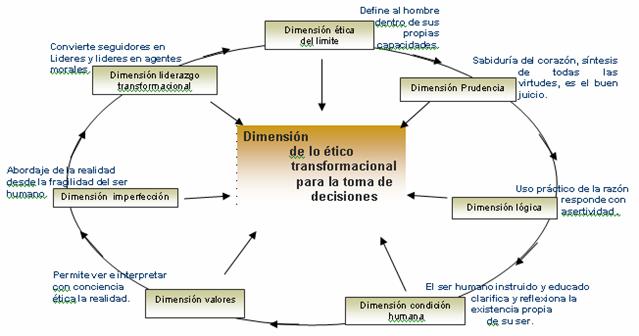 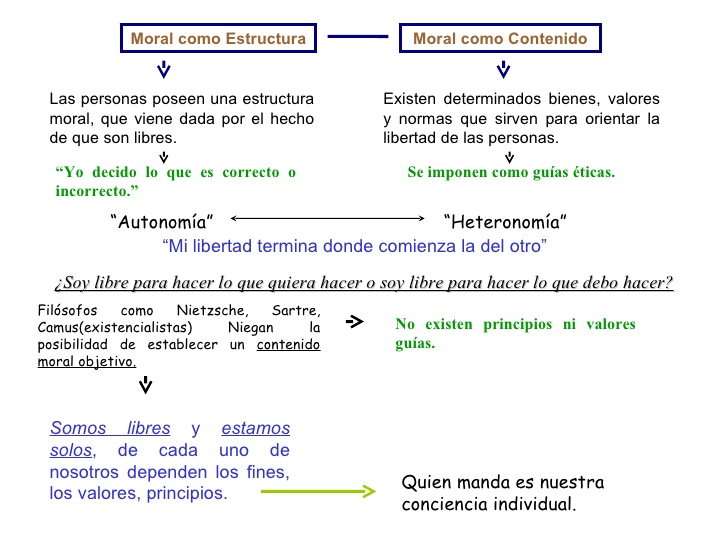 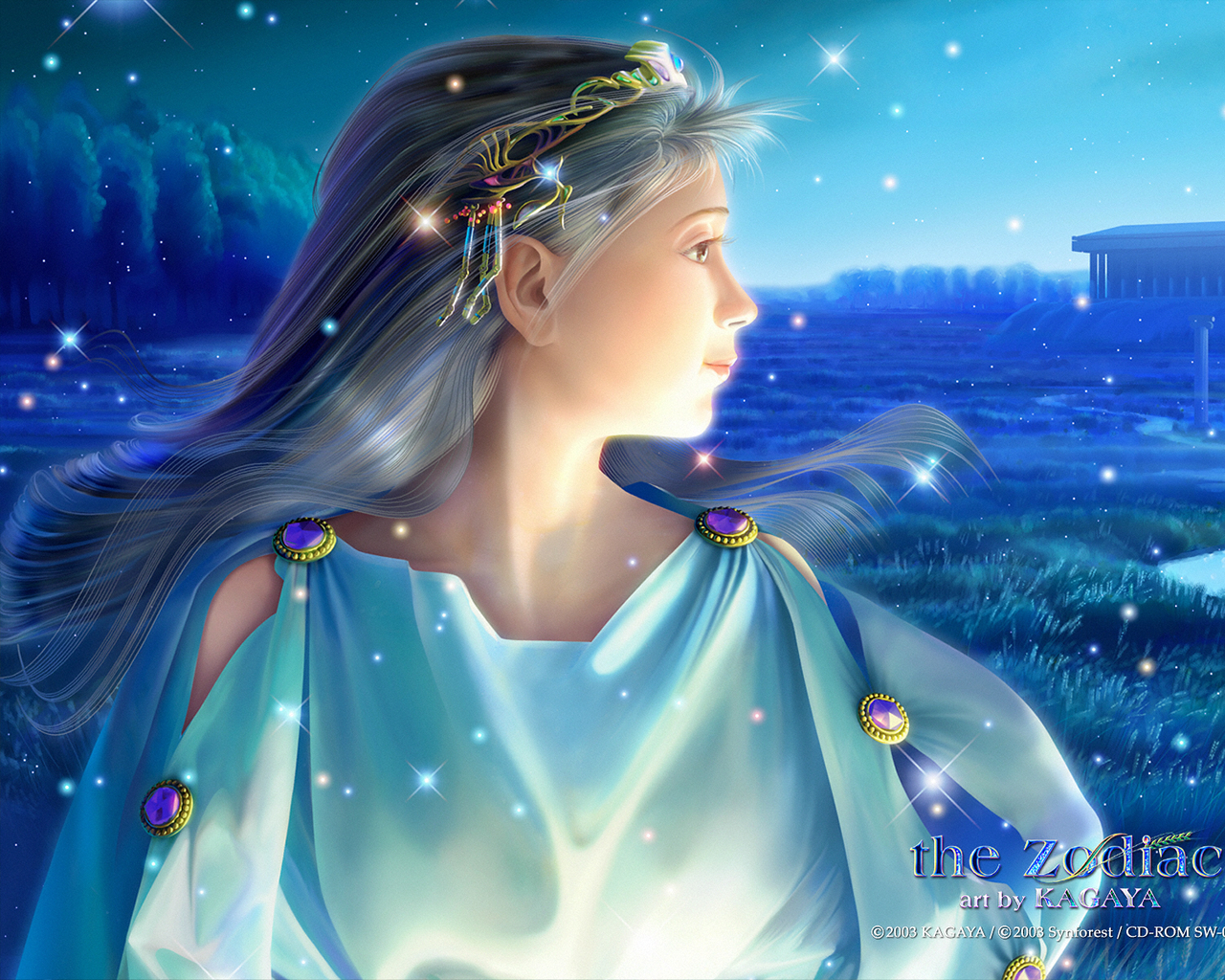 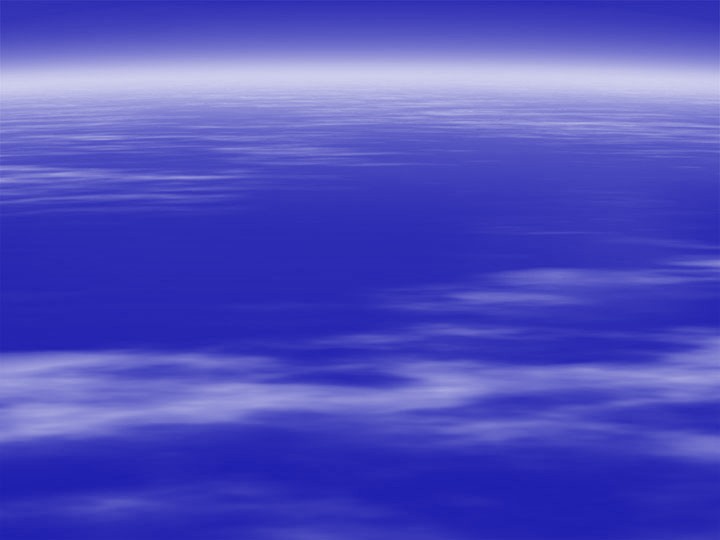 BELLEZA Y ESTÉTICA
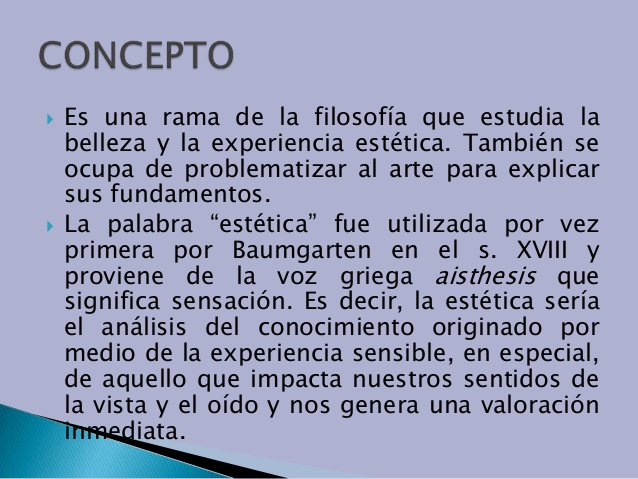 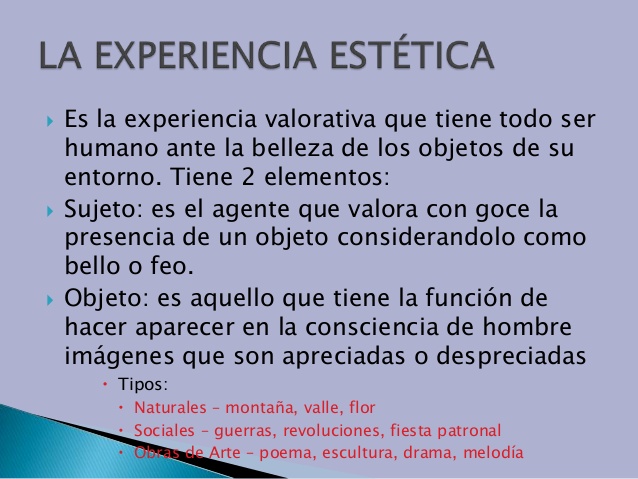 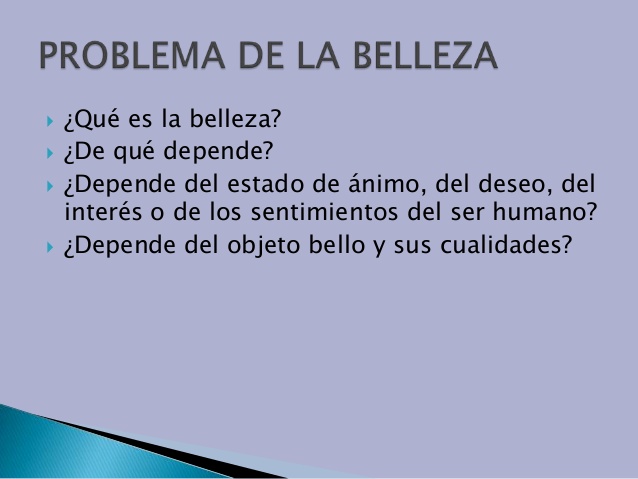 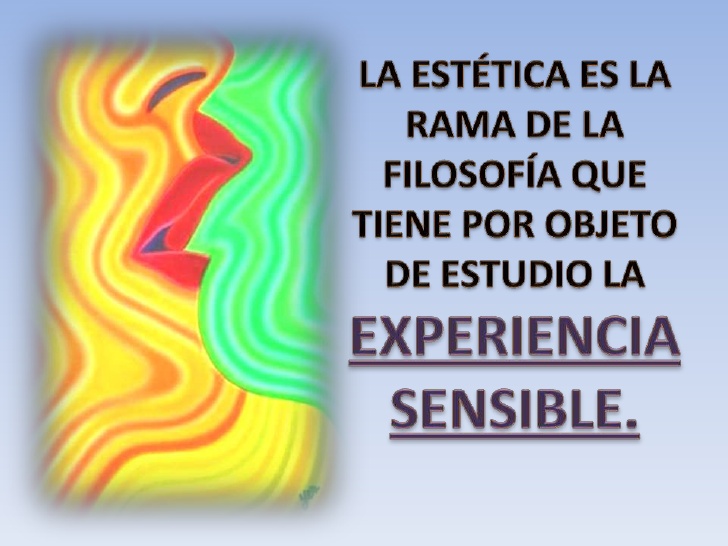 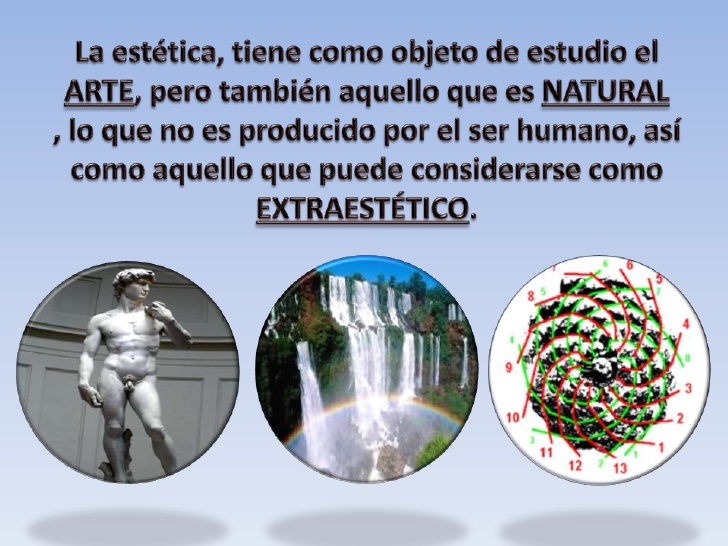 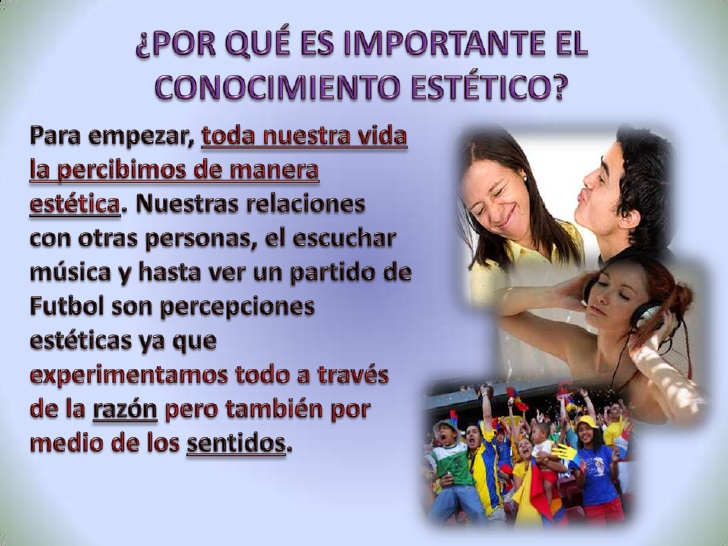 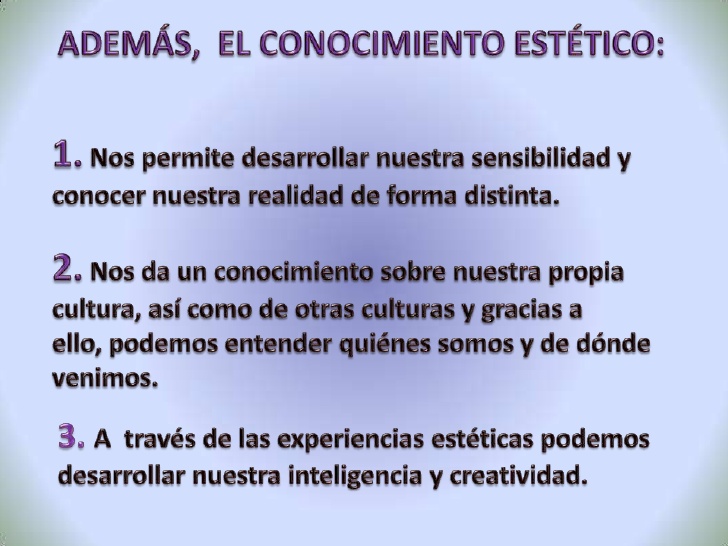 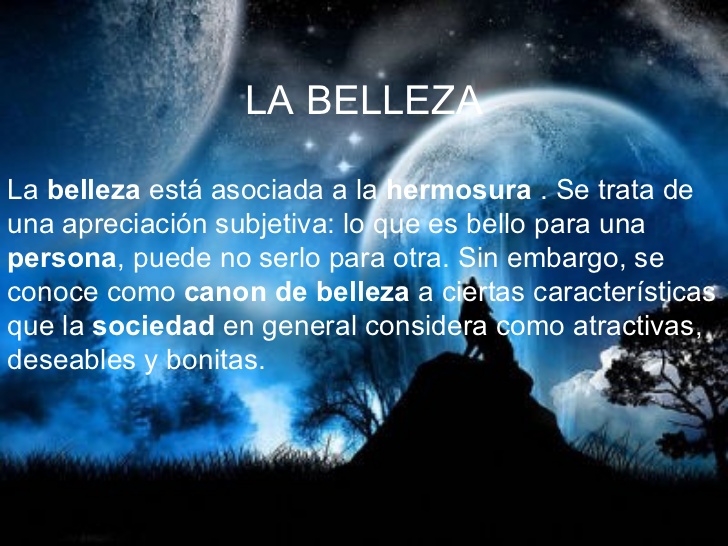 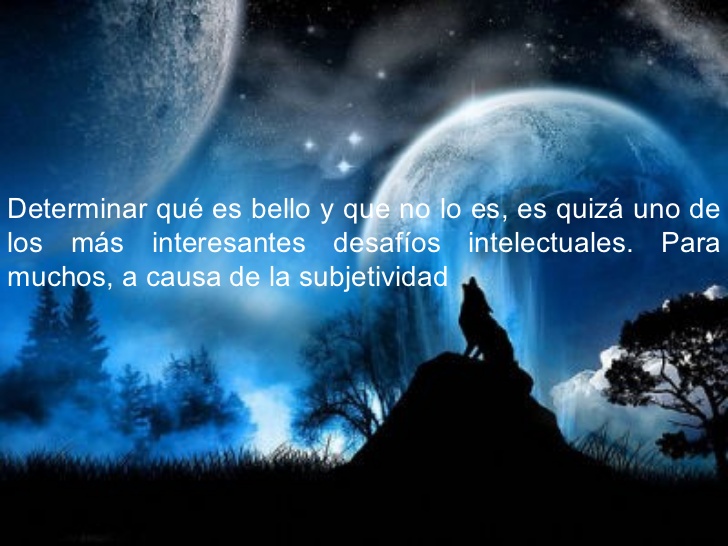 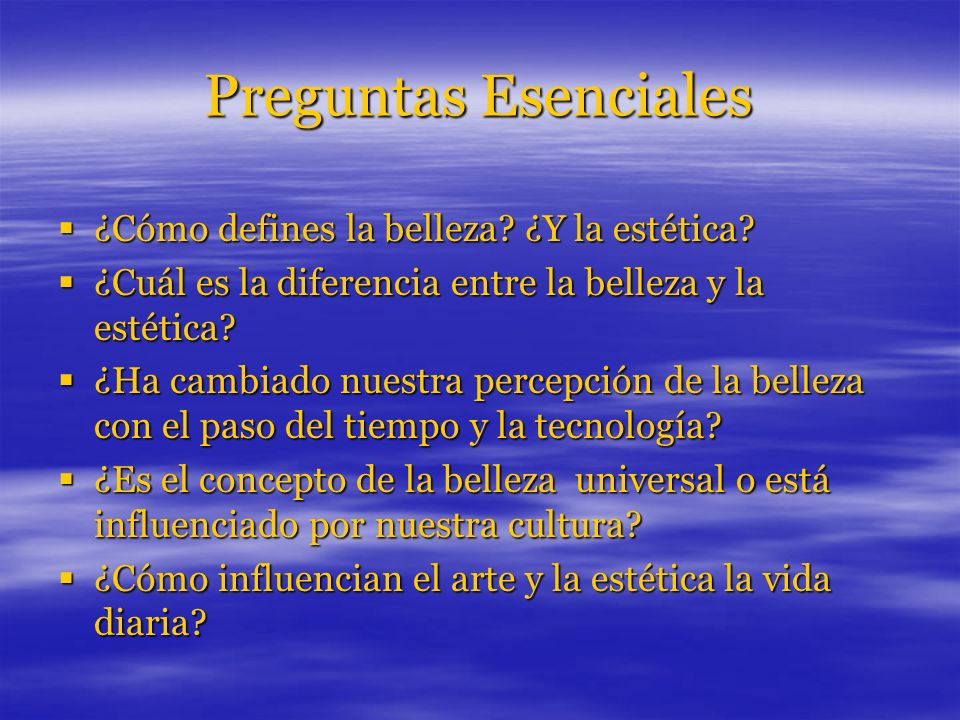 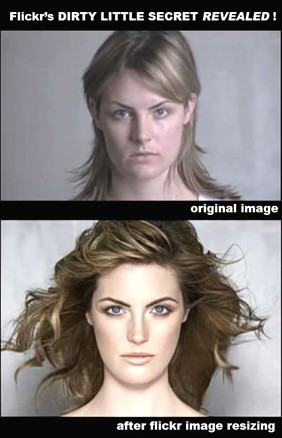 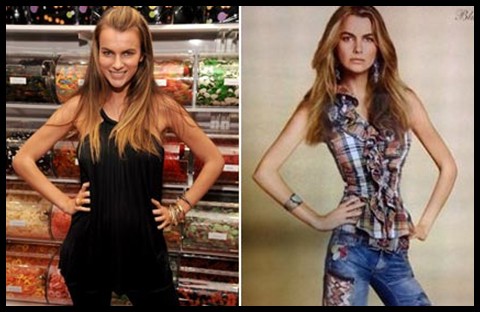